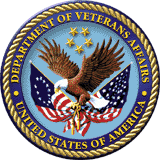 Processing Unclaimed Remains
February 2022
1
Objectives
Understand the role of Indigent Veterans and Unclaimed Remains Coordinators (IVURCs)
Identify the proper internal controls for requests for burial arrangements of unclaimed remains
Learn how to verify Veteran status of unclaimed remains
Recognize the actions to take when the remains are for a Veteran
Determine how to make burial arrangements for unclaimed remains of a Veteran
2
References
CFR 3.1708
M21-1, Part XI, Subpart iii, 1.A – General Information on Burial Benefits and Allowance
M21-1, Part XI, Subpart iii, 1.B – Burial Benefits
M27-1, Part II, Chapter 10 - Indigent Veterans and Unclaimed Remains
Outreach Coordinators - Office of Field Operations website
3
Indigent Veterans and Unclaimed Remains Coordinator (IVURC)
Conduct outreach
Serve as the local subject matter expert
Process all requests for burial arrangements of unclaimed remains
4
Controlling Requests for Burial Arrangements of Unclaimed Remains (1 of 3)
Step 1

Does the request include the decedent’s name, date of birth, and Social Security number (SSN) or service number? 

If yes, go to Step 2.
If no, notify the requestor of the information required before VA can proceed with verification of Veteran status. Take no further action until the information is received.
Exception:  If only the decedent’s name and SSN are provided and this is sufficient to identify a matching record in VA systems as outlined in Step 2, no further identifying information is required.
5
Controlling Requests for Burial Arrangements of Unclaimed Remains (2 of 3)
Step 2

Is there an existing Veteran record for the decedent in VA systems (i.e., VBMS, Share)?
If yes, go to Step 4.
If no, go to Step 3.

Step 3

Did the request include accompanying evidence to determine the remains are those of a Veteran in order to establish a Veteran record (e.g., DD Form 214 or other evidence of qualifying service)?
If yes,
create a Veteran profile
add the
Veteran service information, and
date of death, if available, and
go to Step 4.
If no, go to Step 5 for instructions on forwarding all request information to the IVURC when there is no Veteran record and, as such, a controlling EP 500 cannot be established.
6
Controlling Requests for Burial Arrangements of Unclaimed Remains (2 of 3)
Step 4

Establish an EP 500 with the claim label Burial Arrangements for Unclaimed Remains.
Add the following VBMS note:  A request for verification of Veteran status and/or burial arrangements was received requiring action by the IVURC.
Set a one-day suspense date.
Go to Step 5.
7
Controlling Requests for Burial Arrangements of Unclaimed Remains (3 of 3)
Step 5
Determine the SOJ for the request.  Jurisdiction is determined by the area in which the individual died.  Use the table below to determine the action to take.
8
Required Information to Determine Veteran Status
Minimum
Decedent’s name
Decedent’s date of birth
Decedent’s Social Security Number or Service Number

If available
Date of death and branch of service

Can be provided through written correspondence or verbally and documented on VA Form 27-0820, Report of General Information.

Notes:
If the individual/entity requesting verification of Veteran status cannot provide the minimum information required, the requestor must be notified that this must be provided before VA can proceed.
Written requests for verification of Veteran status do not require a specific form.
9
Verifying Service of Unclaimed Remains
Evidence of record

If the Veteran was never in receipt of VA benefits and acceptable documentation verifying service is not of record, then 
review service information within VIS, and
ask the requestor to submit
a copy or certified copy of a DD Form 214, or
other evidence of qualifying service.

	The National Cemetery Administration’s (NCA’s) National Cemetery Scheduling Office must be contacted if VA records do not contain Veteran service verification documentation and the requestor, upon VA’s request, cannot readily provide a copy or certified copy of a DD Form 214, or other evidence of qualifying service.  The National Cemetery Scheduling Office will verify Veteran status and simultaneously determine eligibility for burial in a VA national cemetery.

To contact the National Cemetery Scheduling Office, the IVURC must send an encrypted email to NCAUnclaimedRequest@va.gov with the subject Verification of Veteran Status of Unclaimed Remains Requested.  The body of the email must contain all known identifying information to include the minimum requirements
10
Actions To Take When the Remains Are For Those of a Veteran
If there is a Veteran profile already established, then
update the record with verification of service, if not already completed
ensure the
establishment of an EP 500 with the claim label Burial Arrangements for Unclaimed Remains, and
date of death is of record, and
proceed with burial arrangements unless the exception in M21-1, Part XI, Subpart iii, 1.B.7.k applies.

If there is no Veteran profile established, then
create a Veteran profile
add the 
Veteran service verification information, and
date of death
establish an EP 500 with the claim label Burial Arrangements for Unclaimed Remains, and
proceed with burial arrangements unless the exception in M21-1, Part XI, Subpart iii, 1.B.7.k applies.
11
Making Burial Arrangements (1 of 6)
Step 1 

Review VA records to attempt to locate next-of-kin who will be
encouraged to assume burial responsibilities, and
advised of any burial benefits known to be available in the individual case.

If remains are claimed
act as liaison between the claimant and the institution in possession of the remains to provide contact information for each party
document final burial arrangement information for inclusion in the Veteran’s eFolder as outlined in M21-1, Part XI, Subpart iii, 1.B.7.l
clear the EP 500, and
take no additional action.

If remains are not claimed or no next-of-kin is identified, go to the next step.
12
Making Burial Arrangements (2 of 6)
Step 2 

Determine suitability  for burial in a VA national cemetery by  contacting the National Cemetery Scheduling Office (if this has not already been completed during verification of Veteran status).

To determine suitability, send an encrypted email to NCAUnclaimedRequest@va.gov with the subject Request for Determination of Suitability for Burial in a National Cemetery.  In the body of the email inform the NCA that service has been verified and include the Veteran’s name, date of birth, branch of service and SSN or service number.  The date of death should also be provided, if available.

If suitable for final disposition in a VA national cemetery
act as liaison with the National Cemetery Scheduling Office and the institution in custody of the remains to complete the process for determining eligibility in a national cemetery. 
inform the requestor of the necessary next steps as provided by the National Cemetery Scheduling Office  
document final burial arrangement information for inclusion in the Veteran’s eFolder as outlined in M21-1, Part XI, Subpart iii, 1.B.7.l
clear the EP 500, and
take no additional action.
13
Making Burial Arrangements (3 of 6)
Step 2 (cont’d)

If not suitable for final disposition in a VA national cemetery but potentially eligible for burial in a VA State or tribal cemetery
locate the closest applicable cemetery using the State and Tribal Veterans Cemetery Listing website  
act as liaison with cemetery leadership and the institution in custody of the remains to complete the process for coordinating final burial disposition
document final burial arrangement information for inclusion in the Veteran’s eFolder as outlined in M21-1, Part XI, Subpart iii, 1.B.7.l
clear the EP 500, and
take no additional action.

Note:  If Veteran status is verified, the remains of the deceased are deemed as eligible for burial in a VA national, State, or tribal cemetery.  However, there may be instances where burial in a VA State or tribal cemetery may be the most feasible option because the deceased’s remains are in closer proximity to these cemeteries, or the nearest VA national cemetery does not have available space.  Although eligible, IVURCs must still work with the VA State or tribal cemetery to determine if its requirements (such as residency) are met.

If final disposition cannot be made in a VA national, State, or tribal cemetery, go to the next step.
14
Making Burial Arrangements (4 of 6)
Step 3
Is the requestor an institution and are they willing and able to make the burial arrangements?
 
If yes
obtain any final burial arrangement information from the institution for documentation into the Veteran’s eFolder as outlined in M21-1, Part XI, Subpart iii, 1.B.7.l
inform the institution of potential burial benefit allowances and encourage them to file a claim
clear the EP 500, and
take no additional action.

If no, go to the next step.

Note:  A willingness to arrange for a burial is not the same as claiming remains.  There may be instances where institutions are contacting VA to only verify Veteran status as they are suited to completing burial arrangements directly.
15
Making Burial Arrangements (5 of 6)
Step 4
Leverage the local resource directory developed through outreach to locate a funeral home, cemetery, mortuary, or other third-party institution to arrange for a dignified burial of the Veteran’s unclaimed remains.

While negotiating, advise the institution of eligibility for NSC allowance and other possible plot and transportation reimbursements known to be available.  Provide the Veterans Benefits Administration Fact Sheet on Burial and Plot Interment Allowance and the National Cemetery Administration Fact Sheets on Unclaimed Veteran Remains.

If efforts are successful
obtain any final burial arrangement information from the institution for documentation into the Veteran’s eFolder as outlined in M21-1, Part XI, Subpart iii, 1.B.7.l
clear the EP 500, and
take no additional action.

If all efforts are exhausted and unsuccessful, go to the next step.
16
Making Burial Arrangements (6 of 6)
Step 5
Escalate the matter to the RO Director for further action.

After consultation with the IVURC, the RO Director will take all necessary actions to ensure the completion of a dignified burial to include reengaging with previously contacted funeral homes, cemeteries, or other institutions.

The RO Director will inform the IVURC of final burial arrangements, when completed.  The IVURC will document the final burial arrangements as outlined in M21-1, Part XI, Subpart iii, 1.B.7.l and clear the EP 500.
17
Exception to Completing Burial Arrangements
A Veteran must have had one qualifying period of other than dishonorable service for burial arrangements to be completed.  

If the unclaimed remains are of a Veteran but there are no qualifying periods of other than dishonorable service, inform the requestor and take no further action on burial arrangements (if assistance in providing this service was also requested).

Document this information on a VA Form 27-0820, Report of General Information and upload it for inclusion in the Veteran’s eFolder.
18
Following the Disposition of Remains
Following final disposition of the Veteran’s remains, the IVURC will prepare a VA Form 27-0820, Report of General Information, identifying and documenting all circumstances of the case in which responsibility was assumed by
an interested person or next-of-kin, for claimed remains, or
a cooperating funeral director or other institution, for unclaimed remains, and
upload the VA Form 27-0820, Report of General Information to the Veteran’s eFolder.
19
Questions
Pension and Fiduciary Service Policy and Procedure Team mailbox PFPOLPROC.VBACO@va.gov.  

Pension and Fiduciary Training Team mailbox
PFTNGQUALOVRST.VBACO@va.gov.
20
[Speaker Notes: P&P and Training mailboxes]